סקר צרכי בינוי 2021
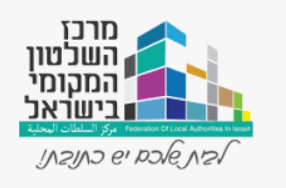 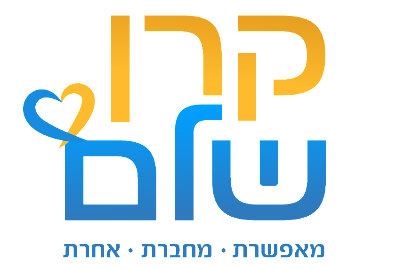 אחוזי ההשבה לסקר
אחוז השבה כללי: 120 מתוך 255 רשויות (47%)
       זהו אחוז גבוה יחסית המצביע על החשיבות שראו הרשויות בנושא.
מידת ייצוגיות גבוהה לסוגי אוכלוסיות שונות:
פילוח סוגי הרשויות שהשיבו על הסקר:
מהו המבנה הנחוץ ביותר עבורכם?
מרכז רב נכותי או מרכז יום טיפולי/סיעודי
50% מהרשויות
מעון יום שיקומי
28% מהרשויות
מועדון חברתי לבוגרים
19% מהרשויות
3% מהרשויות
מרכז יום לגימלאים
מידת הנחיצות של המבנים
% המשיבים במידה "רבה" או "רבה מאוד"
צעירים
בוגרים
פנאי
ממצאים לפי סוגי רשויות
% המשיבים במידה "רבה" או "רבה מאוד"
צורך במועדון חברתי לבוגרים
% המשיבים במידה "רבה" או "רבה מאוד"
7